2223 ST LA2 Ken je werkplek en je eigen werk
Samenwerken			
Dit product maak je alleen. 
Lever je product in via Teams
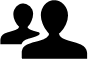 Leerdoel Inzicht krijgen in de opbouw en werkzaamheden van het bedrijf. 
Je kent de 6 ADL-rollen.
Je kan de juiste ADL-rollen aan je taken koppelen.
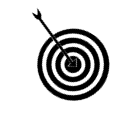 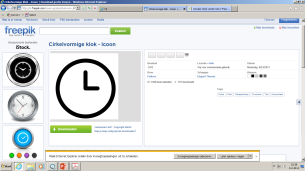 Bijeenkomsten en tijd 
Les over rechtsvormen  
Deadline product 17-03-2023
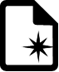 Leerproduct
Dit leerproduct is opgedeeld in 2 onderdelen. 
1. Een beschrijving van je bedrijf met de volgende onderdelen: 
De ondernemingsvorm
De producten/diensten die het bedrijf aanbiedt
Het ontstaan van het bedrijf 
Een organogram
De functies in het bedrijf 
2. Overzicht van jouw werkzaamheden. Je beschrijft 4 verschillende taken op je stage en daarbij koppel je één ADL-rol, leg uit waarom de ADL-rol bij de taak past. Deze taken worden weergegeven d.m.v. minimaal 4 foto’s van jou als je aan het werk bent.
Bronnen
 Lijst met ADL-rollen
 Informatie van het stagebedrijf
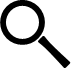 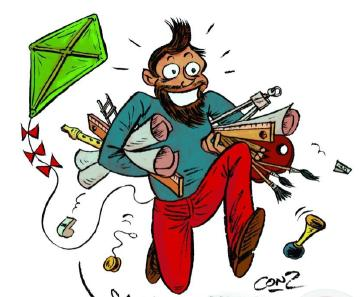 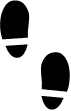 Leerpad                                                                                      
Ga met je stagebegeleider in gesprek over de opdracht en onderzoek de organisatie van je stagebedrijf. 
Beschrijf de verschillende onderdelen en voeg er eventueel afbeeldingen of schema’s aan toe. 
Laat iemand foto’s maken terwijl jij aan het werk bent.
Kies bij elke foto minimaal één ADL-rol. Het kunnen er ook meerdere zijn. 
Leg uit waarom de ADL-rol bij de taak past. 
Beschrijf welke onderdelen je binnen de ADL-rol al goed in bent en waar je nog beter in wilt worden.